“


Il medico di medicina generale e la patologia “dementigena”

Gionata Pessa
MMG, geriatra,  segretario Sezione di Pordenone della Società Italiana di Medicina Generale e Cure Primarie
Il MMG e il contesto socio-demografico
Criticità attuali:
la composizione familiare media è passata da 3.5 persone per famiglia nel 2005 alle attuali 2.4 

Il 30 % delle famiglie sono “unifamiliari”

Il 20 % della spesa sanitaria totale è assorbita dall’1% della popolazione, ed è dovuta in gran parte ai ricoveri ospedalieri
Il medico di medicina generale lavora con il supporto della ricerca
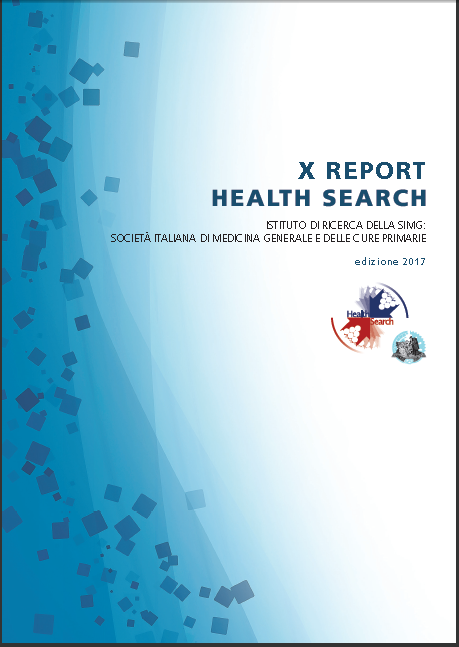 La ricerca caratterizza il lavoro del medico di medicina generale
ogni paziente viene a contatto con il proprio MMG mediamente  10 volte l'anno
un contatto si conclude con un intervento diagnostico-strumentale 1 volta su 3
un contatto si conclude con la prescrizione di una visita specialista meno di 2 volte su 10
un contatto si conclude con una prescrizione farmaceutica  7 volte su 10
In definitiva 7 volte su 10 il cittadino trova risposta ai propri bisogni di salute dal MMG senza ricorrere ad altre strutture diagnostiche o specialistiche
GpG: strumento informatico per il miglioramento della professione del medico di medicina generale
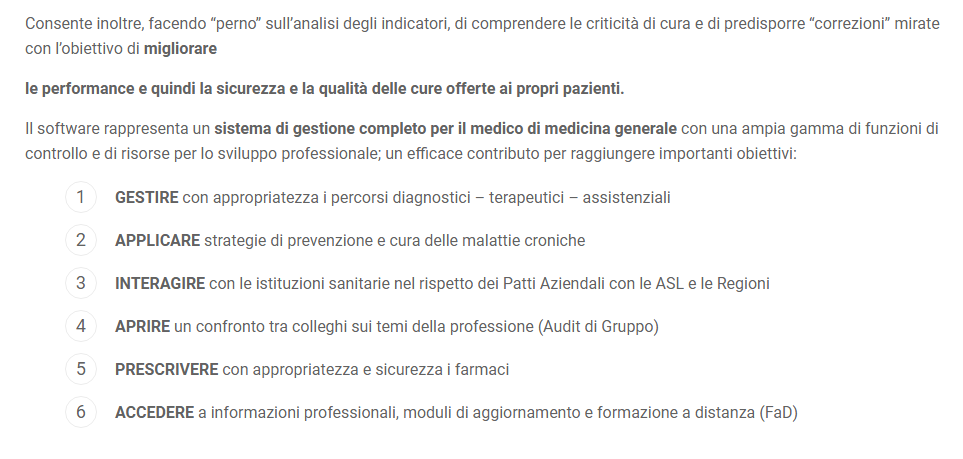 HS: ogni MMG segue circa 40 persone con demenza
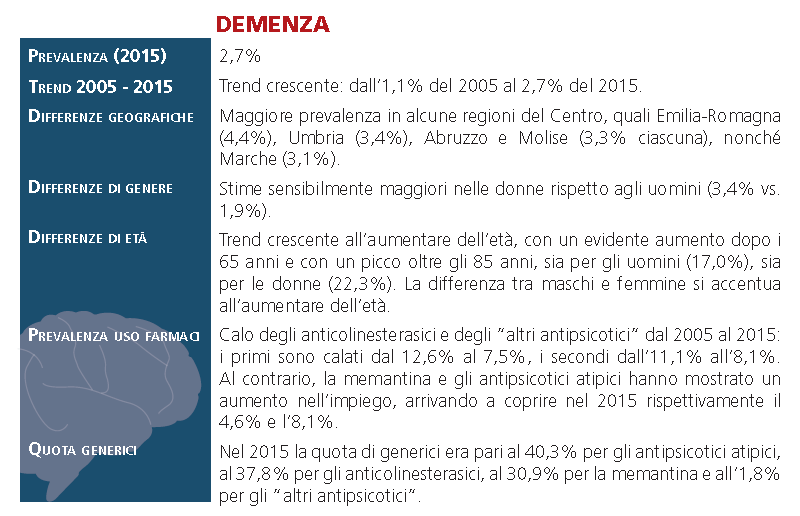 HS: ictus 60 paz. per MMG… …demenza…
Almeno una forma di demenza è in relazione con la malattie vascolari cerebrali
Cosa può fare il cittadino nei confronti delle malattie vascolari cerebrali (es. ictus)? 
Aderire:
ai corretti stili di vita (dieta, fumo, attività fisica…)

alle cure consigliate dal MMG e dagli specialisti (antipertensivi, ipocolesterolemizzanti, antiaggreganti, anticoagulanti…)
Assumere correttamente i farmaci anticoagulanti…
400mila pazienti svedesi con fibrillazione atriale (FA) seguiti tra il 2006 e il 2014.

l’incidenza di demenza in questa popolazione era ridotta del 29% tra i pazienti con FA che erano in trattamento con anticoagulanti orali 

La riduzione del rischio raggiungeva il 48% tra coloro che continuavano il trattamento

Eur Heart J. 2017 Oct 24.
Definizione di  demenza
Sindrome caratterizzata da deficit della memoria, sia a breve che lungo termine, del pensiero astratto, della capacità di giudizio, delle altre funzioni cognitive, da modificazioni della personalità, causati da una alterazione anatomica del cervello.
Classificazione
Malattia con esclusiva demenza: 
 M. di Alzheimer 
 M. di Pick

Malattia associata ad altre patologie:
 Demenza vascolare
 Demenza da intossicazione (etilica, farmaci ecc.)
 Demenza da insufficenza di altri organi (tiroide, surrene ecc.)
Sintomi
Iniziali 
 piccole dimenticanze
 episodi di disorientamento spazio-temporale
 linguaggio non adeguato
 ridotta iniziativa

Progressivi
 turbe della memoria
 costante disorientamento
 linguaggio incongruo
 gestualità compromessa (aprassia)
 mancato riconoscimento di persone e cose (agnosia)
 illusioni, allucinazioni, deliri 
 mancato controllo degli sfinteri
 compromissione della motilità
 crisi epilettiche (tardive)
Pre-DA
Lieve-Moderata
Intermedia
Grave
25
Sintomi cognitivi
Disturbi del  comportamento
17
Segni Neurologici
MMSE
10
Perdita dell’autosufficienza
Ricovero in strutture sanitarie
5
Morte
0
0
2
4
6
8
10
Anni
Storia naturale della Malattia di Alzheimer
Decadi
Adattata da Gauthier S. ed. Clinical Diagnosis and Management of Alzheimer’s Disease. 1996.
Diagnosi
Storia personale e familiare
 altri casi in famiglia
 uso di sostanze ecc.
 modalità di esordio dei sintomi

Somministrazione di scale psicometriche 
 MMSE 
 ADL e  IADL 
 ADAS-cog ecc.

Valutazione neuropsicologica
Diagnosi
Diagnostica neurologica strumentale
 TAC: atrofia corticale 
 RM: atrofia corticale e ingrandimento dei ventricoli 
 PET: ridotto metabolismo

Esami di laboratorio 
 di solito normali, non diagnostici, di esclusione (TSH, B12, Folati)


Valutazione specialistica:
 Neurologo
 Geriatra
NORMALE
MALATTIA DI ALZHEIMER
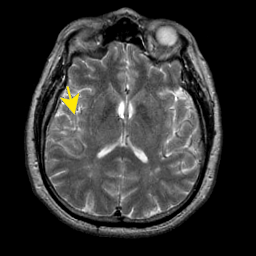 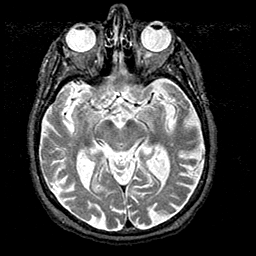 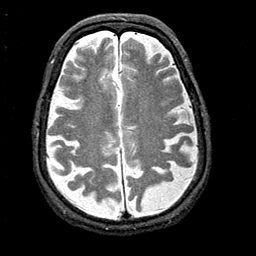 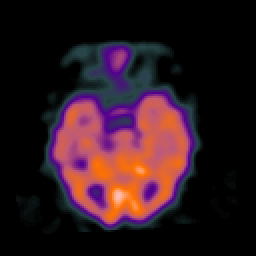 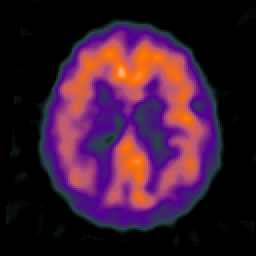 Terapia
Farmacologica
 Inibitori dell'acetilcolinesterasi (donepezil, rivastigmina)
 Bloccanti i recettori glutaminergici (memantina)
 Esito: rallentamento del declino, contenimento dei disturbi comportamentali, per alcuni farmaci descritto un effetto di contrasto delle lesioni cerebrali


Non farmacologica
 ROT terapy - riorientamento nella realtà
 terapia occupazionale ecc.
Terapia dei disturbi comportamentali
Agitazione psicomotoria, aggressività, insonnia, ecc.

Farmaci
1 Neurolettici
Tipici
Atipici
Spesso senza indicazione in scheda tecnica (off label)

2 Antidepressivi

Terapia comportamentale
Conclusioni
Il MMG deve esser di supporto al malato e alla famiglia tramite:
diagnosi precoce per poter proporre all’assistito la libera espressione della decisioni anticipate di trattamento (DAT)
consigli comportamentali ai familiari nell’approccio al malato
cura nel tempo del malato secondo il piano di assistenza individualizzato (PAI)
attivazione delle Cure Palliative, precocemente
Conclusioni
Il MMG deve esser di supporto al malato e alla famiglia:
semplificando il carico burocratico (certificazione di invalidità civile…)
proponendo la figura dell’amministratore di sostegno
illustrando la presenza e il ruolo  delle associazioni di volontariato
chiarendo la funzione delle strutture residenziali (centri diurni, RSA, case di riposo ecc.)
Prendersi cura…
Nella speranza che i giovani medici, forti delle conoscenze attuali, saranno più efficaci dei   vecchi…
…grazie per l’attenzione